10.2 不等式的基本性质
WWW.PPT818.COM
【学习目标】
知道不等式的基本性质，能用不等式的基本性质将不等式变形。
【学习重点】不等式的基本性质的导出过程。
【学习难点】利用不等式的基本性质将不等式变形。
一、交流预习：
预习要求：1.师友相互提问本节课的相关知识；2.交流对概念、例题、课本习题的掌握情况以及自学中的困惑。
用圈、点、勾、划、记的方法有效预习P120—121，完成下列问题：
1、（1）5>3 ,   
 5+2      3+2,    5-2       3-
（2）-1<3,  
  -1+2    3+2,       -1-3     3-3
>
>
<
<
通过上面的变形，你发现的规律是：
不等式的两边都加上（或减去）同一个
数或同一个整式，不等号的方向不变
（3)  6>2,  
   6×5       2×5,    6×(-5)      2×(-5)
（4)  -2<3,   
 (-2)×6     3×6,    (-2)×(-6)      3×(-6)
（5）－4 ＞－6  
（－4）÷2     （－6）÷2，
（－4）×（－2）    （－6）×（－2）
>
<
>
<
>
<
通过上面的变形，你发现的规律是：
不等式的两边都乘（或除以）同一个
正数，不等号的方向不变
不等式的两边都乘（或除以）同一个
负数，不等号的方向改变
2：判断下列各题的推导是否正确？为什么(口答)
(1)因为7.5＞5.7，所以-7.5＜-5.7；
(2)因为a+8＞4，所以a＞-4；
(3)因为4a＞4b，所以a＞b；
(4)因为-1＞-2，所以-a-1＞-a-2；
(5)因为3＞2，所以3a＞2a．
答：


．
(1)正确，根据不等式基本性质3．
(2)正确，根据不等式基本性质1．
(3)正确，根据不等式基本性质2．
(4)正确，根据不等式基本性质1．
(5)不对，应分情况逐一讨论．
当a＞0时，3a＞2a．(不等式基本性质2)
当 a=0时，3a=2a．
当a＜0时，3a＜2a．(不等式基本性质3)
3.请你再用几个例子试一试，还有类似的结论吗？请把你的发现告诉同学们并与他们交流：
4、你回忆等式的基本性质，说出不等式的基本性质与等式的基本性质的相同之处与不同之处吗？
二、互相探究
探究要求：1. 师友互相讲解本节课的重点、难点并交流解题思路，规范解题步骤；
•     2.师友按照规范的步骤讲解概念、例题，准备板演学案的习题，学师批阅，其他师友补充、纠错。
X
7
X
2
>2+
1.填空：
(1)如果x-5>4，那么两边都           可得到x>9
(2)如果在-7<8的两边都加上9可得到
(3)如果在5>-2的两边都加上a+2可得到
(4)如果在-3>-4的两边都乘以7可得到
(5)如果在8>0的两边都乘以8可得到
(6)如果在         的两边都乘以14
可得到
加上5
2 < 17
a+7 > a
-21>-28
64 > 0
2x>28+7x
2、若m>n，判断下列不等式是否正确：
（1）m-7<n-7                         (    )
（2）3m<3n                          （    ）
（3）-5m>-5n                        （    ）
（4）                                (     )
（5） m+5≥n+5                       (     )
3.填空:
正
(1) ∵ 2a  < 3a ,  ∴a是____数
正
(2) ∵                 ,  ∴a是____数
(3) ∵ ax  < a 且 x > 1 ,  
     ∴a是____数
负
思考题
1、已知 a < - 1 ,则下列不等式中错误的是（        ）
B
A、4a < - 4		B、- 4a < 4		                             C、a + 2 < 	1	D、2 – a > 3
2、已知x < y，下列哪些不等式成立？
  （1） x – 3 < y – 3 	       （2）- 5 x < - 5 y
 （3） - 3 x +2  < - 3 y + 2     （4）- 3 x + 2 > - 3y + 2
<
>
3、已知a>b,若a<0,则a2	  ab;若a>0,则a2	    ab.
三、分层提高
要求：1.师友进行口头或书面练习，尽量完成拓展题；
2.集体交流，订正答案，基础题学友讲给学师听。学师点拨指导。有难度的习题小组讨论，分层练习。
1、  判断对错，并说明理由
（1）∵a < b ∴ a-b < b-b  
           
（2）∵a < b ∴ 

（3）∵a < b ∴ - 2a < -2b     
       
（4）∵-2a > 0 ∴ a > 0

（5）∵-a < 0 ∴ 3a < 0
2.若a＜c＜0＜b，则abc与0的大小关系是（   ）
         A.abc＜0                 B.abc=0   
         C.abc＞0                 D.无法确定。
C
≥
3.若x>y,且a为有理数，则xa²_____ya²;
4.由不等式（m-1)x>m-1,得x<1,则m应满足什么条件。
解：根据题意得,m-1<0
即：m<1
5.把下列不等式化为“x>a”或”x<a”的形式：
解：
6.已知-m+5>-n+5,试比较10m+8与10n+8的大小。
解：
∵ -m+5>-n+5
∴ -m>-n
∴ m<n
∴ 10m+8＜10n+8
四、总结归纳：
这节课你记忆最深刻的（或最感兴趣的）是什么？
小结：
①在利用不等式的基本性质进行变形时，当不等式的两边都乘以(或除以)同一个字母，字母代表什么数是问题的关键，这决定了是用不等式基本性质2还是基本性质3，也就是不等号是否要改变方向的问题；
②运用不等式基本性质3时，要变两个号，一个性质符号，另一个是不等号．
五、巩固反馈：
课本第122页A组习题2题。   （选做）课本第122页B组习题1、3题。
积极动脑，相信自己
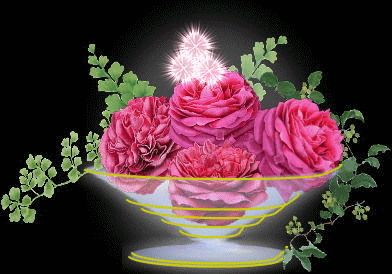 同学们再见